VICKY & DAMARIS
Wedding Checklist
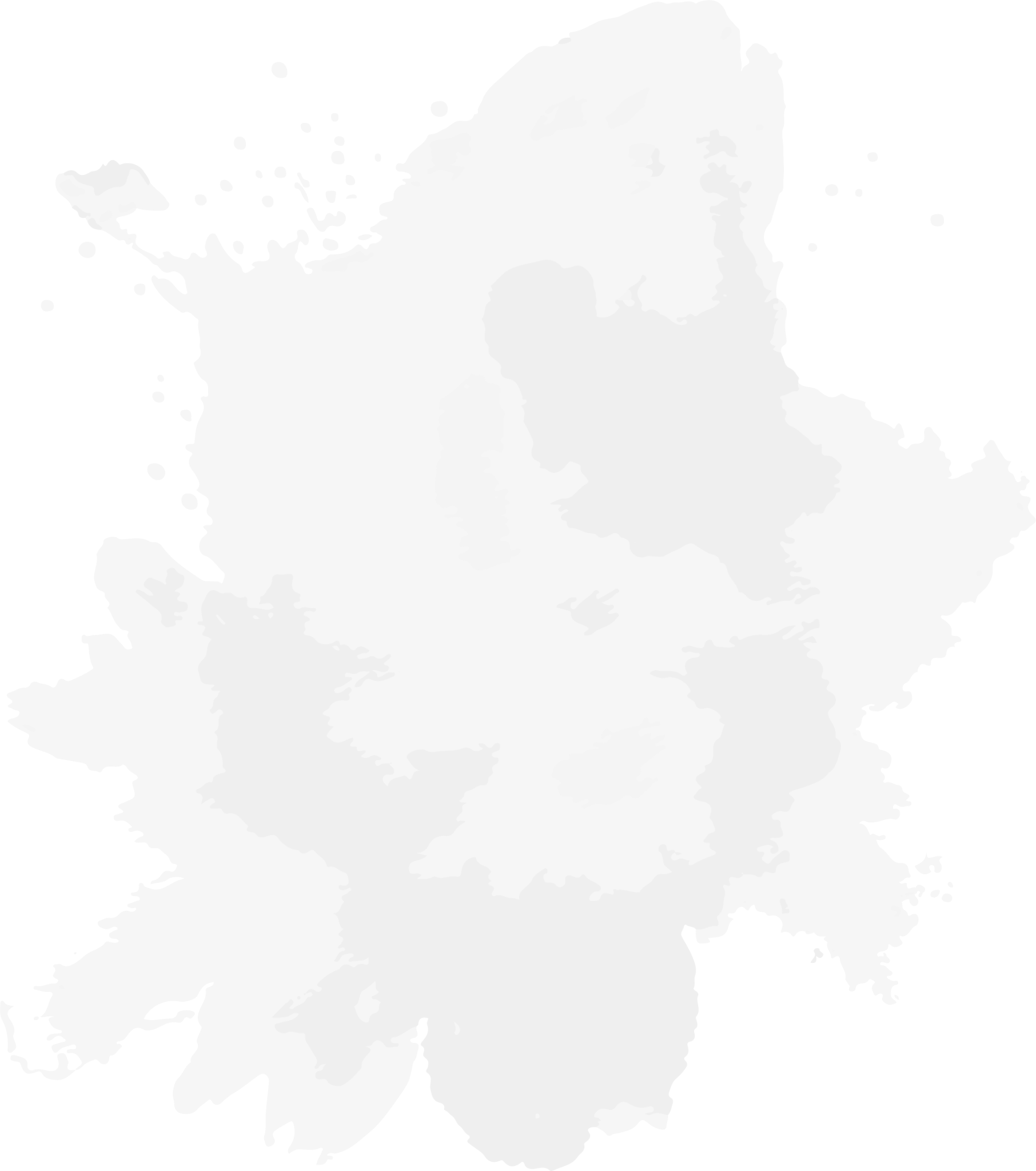 10-12 MONTH BEFORE
4-6 MONTH BEFORE
8-10 MONTH BEFORE
1-4 MONTH BEFORE
6-8 MONTH BEFORE
DAY BEFORE
FINALIZE A WEDDING DATE
BEGIN SHOPPING FOR DRESSES
CHOOSE YOUR WEDDING PARTY
CHOOSE A WEDDING DATE
CHOOSE THE STYLE OF YOUR WEDDING
START FILLING IN THE GUEST SHEET
RESEARCH AND ORDER CAKE
BOOK REHEARSAL DINNER VENUE
PURCHASE WEDDING RINGS
SEND OUT SAVE THE DATES
BOOK FLORIST
GROOM’S AND GROOMSMEN ATTIRE
CHOOSE + ORDER INVASION
BOOK ANY CARS/ TRANSPORTATION
MAIL A WEDDING WEBSITE
BOOK OFFICIANT
BOOK DIFFERENT VENDORS
HIRE BAND OR DJ
WRITE VOWS
DRESS FITTING
BREAK IN WEDDING SHOES
ORDER WELCOME BAGS
APPLY FOR MARRIAGE LICENSE
CONFIRM DETAILS WITH VENDORS
HIRE PHOTOGRAPHER
HIRE VIDEOGRAPHER
CHOOSE COLOR SCHEME
SHOP FOR HAIR ACCESSORIES
SET UP A GIFT REGISTRY
PLAN + BOOK HONEYMOON
MANICURE + PEDICURE
GIVE RINGS TO THE BEST MAN
FINISH PACKING FOR THE HONEYMOON
ATTEND REHEARSAL + DINNER
DRINK WATER
GET A GOOD NIGHTS SLEEP
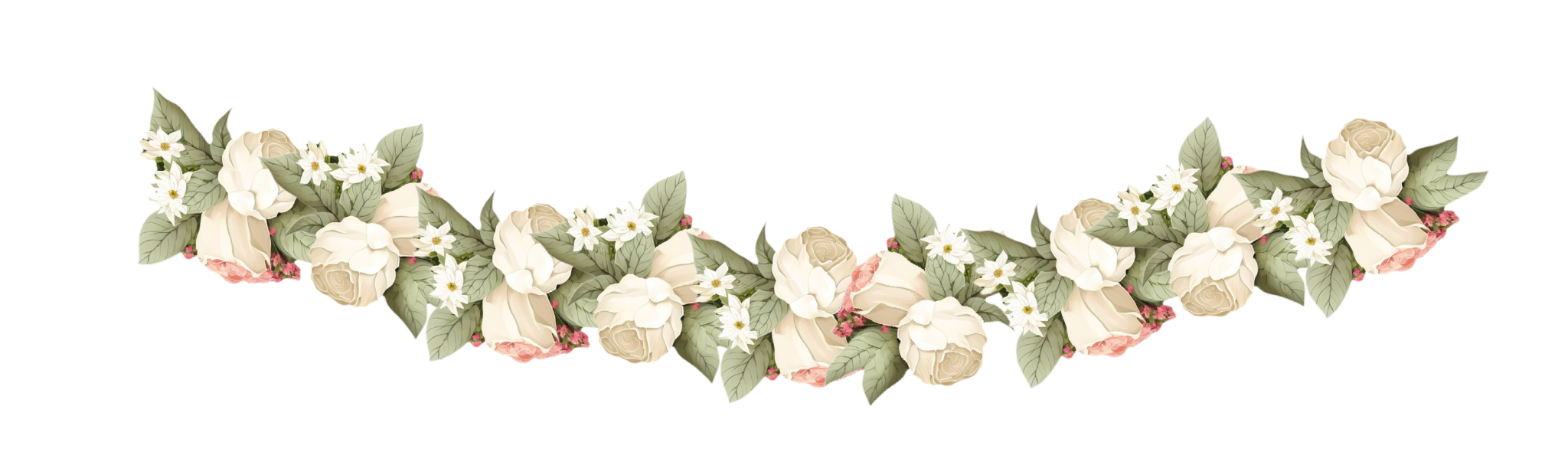